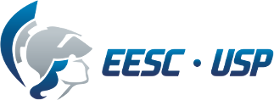 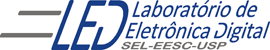 ESCOLA DE ENGENHARIA DE SÃO CARLOS	Departamento de Engenharia Elétrica e de Computação
LABORATÓRIO DE SISTEMAS DIGITAIS
Profa.. LUIZA MARIA ROMEIRO CODÁ
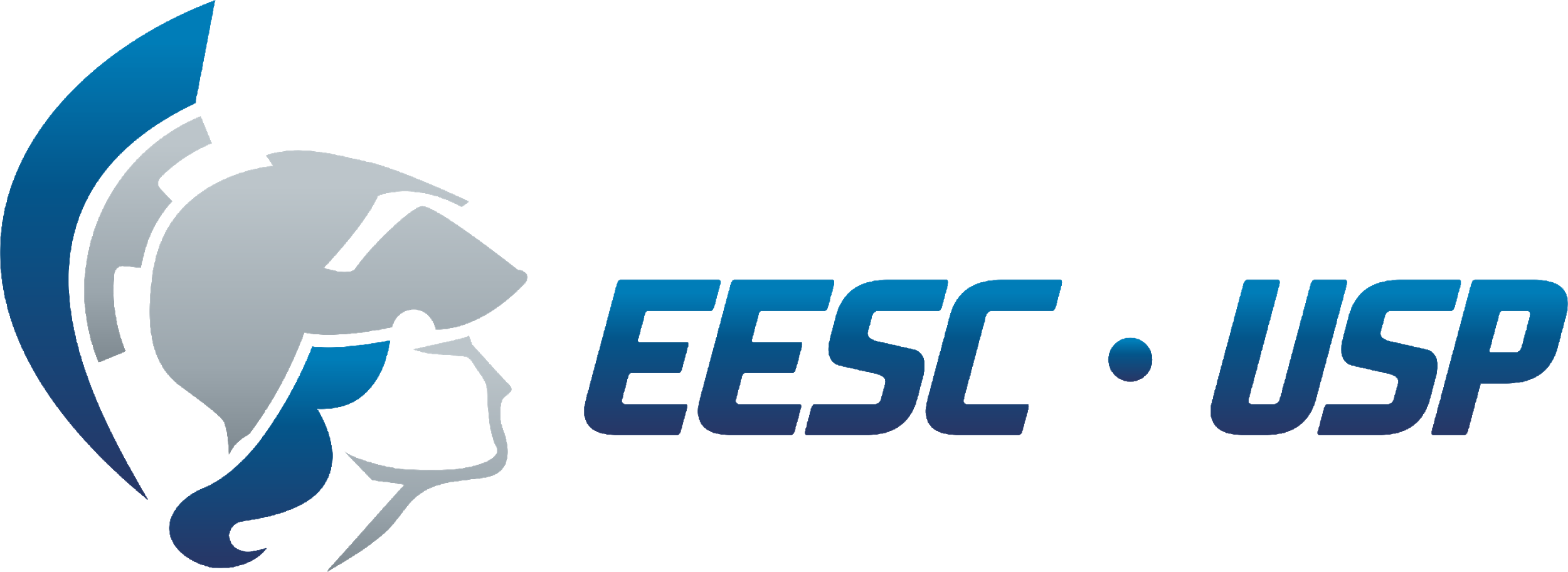 Escola de Engenharia de São Carlos
Departamento de Engenharia Elétrica e de Computação
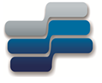 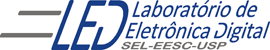 LABORATÓRIO DE SISTEMAS DIGITAIS
Utilização de Dispositivos Lógicos Programáveis(FPGA) 
 Circuito Up/Down para acionamento de Matriz de LEDs
Profa. Luiza Maria Romeiro Codá
OBJETIVO:
Utilização de Dispositivo Lógico Programável (FPGA) na síntese de Circuito Digital;
Aplicação de contadores e decodificadores.

Atenção: Ler os seguites arquivos no link da disciplina no Stoa Moodle:
	Dispositivos Lógicos Programáveis 
    Guia esquemático do quartus II Altera
    Roteiro da Prática nº6- matriz de LEDS UD
3
TRABALHO:
Utilizando o software QUARTUSII v.15.1, escolha o dispositivo HCPLD Cyclone IV-E EP4CE30F23C7 e faça um projeto para acionamento da matriz de LEDs de 8 linhas x 5 colunas, que realize o seguinte procedimento:  acenda todos os 5 LEDs da mesma linha simultaneamente, e sequencialmente a cada 5Hz, de maneira a fazer a varredura nas 8 linhas de cima para baixo e, de baixo para cima em uma frequência de 5Hz.
4
Funcionamento da matriz de LEDs 5x8:
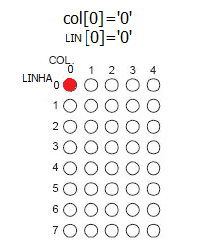 Funcionamento do projeto:
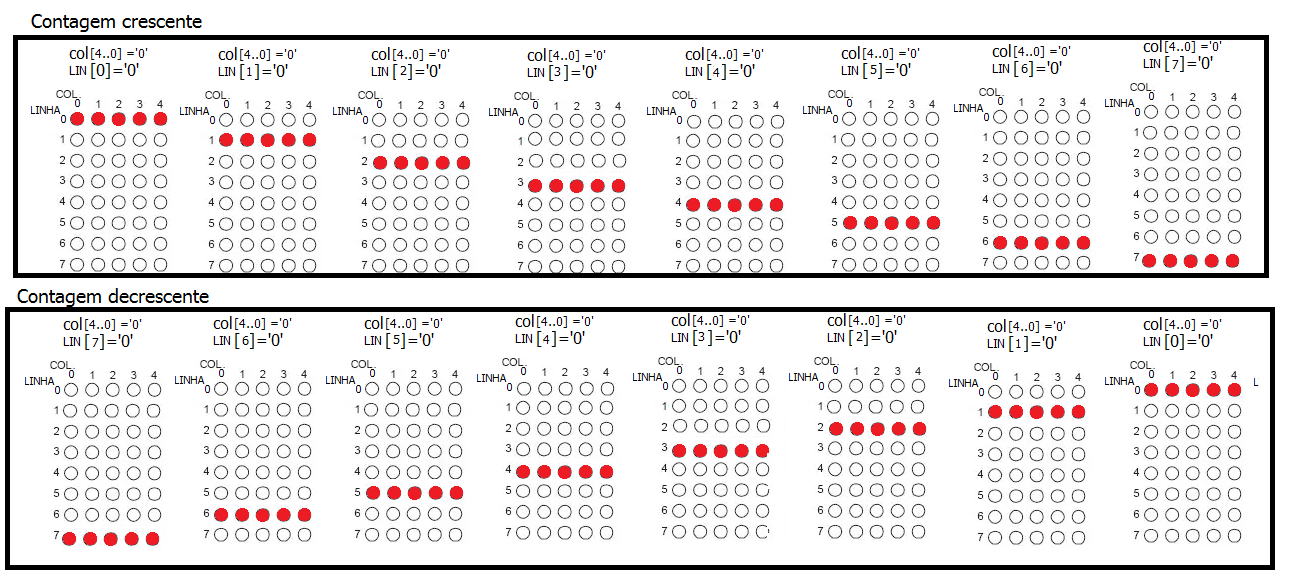 5
IMPLEMENTAÇÃO DO CIRCUITO :
6
IMPLEMENTAÇÃO DO CIRCUITO :
2ºparte:  Criar um outro projeto em um pasta com nome  matriz_led_ud :
Esse projeto deve,  a partir de um frequência de 5Hz, criar sinais adequados para ligar nas linhas e colunas da matriz de 5x8, acendendo os leds de uma  dada linha a cada período de clock, ora no sentido Up e ora no sentido Down, como mostrado no vídeo.
1º passo:
Utilizando outro componente lpm_counter  criar um contador de 3 bits com contagem UP/DOWN e  salvar esse projeto com outro  nome ex:  conta8
Up/down
s[2..0]
Conta8
5Hz
7
CIRCUITO DECODIFICADOR 3 X 8 (74138):
2º passo:  inserir um circuito decodificador, que a cada saída do conta8  selecione uma de 8 saídas.

Nas entradas do decodificador são ligadas as saídas do conta8 e as Saídas do decodificador geram os sinais que serão ligados às linhas da matriz
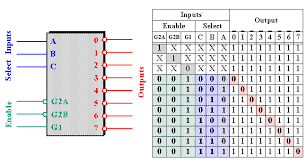 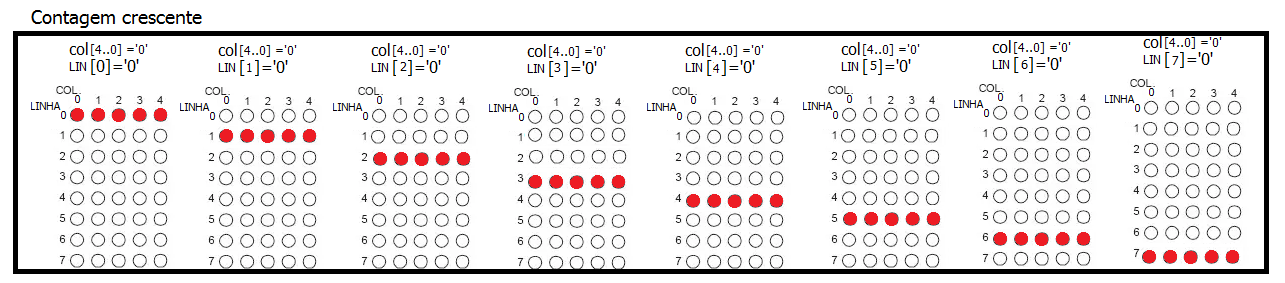 8